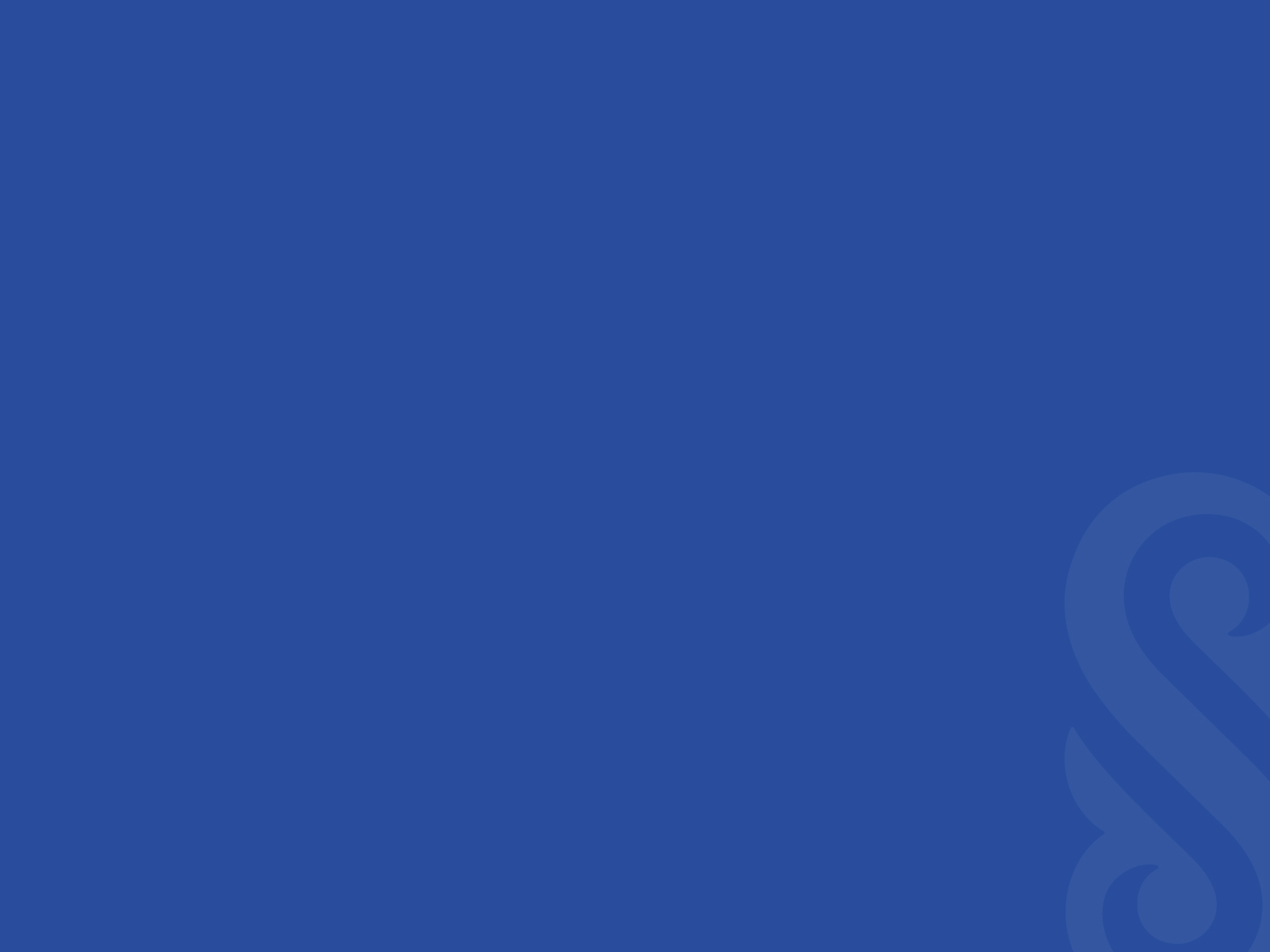 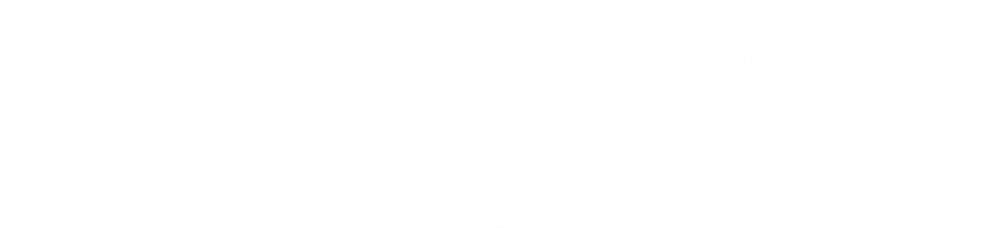 СНЕ6101 Ароматты көмірсутектерді өндіру технологиясы
Оқытушы: Керимкулова Айгуль Жадраевна хим.ғыл.канд., «Химиялық және биохимиялық инженерия» кафедра қауымдастырылған профессорыkerimkulova07@mail.ru
Мазмұны
Дәріс аяқталған соң Сіз білесіз:
Мұнай-химия өнеркәсібінің шикізатының, жартылай фабрикаттарының және соңғы өнімдерінің негізгі түрлері
Әлемдік химия өнеркәсібі өнімдеріне сұраныстың өсу қарқыны (%)  

Chem Systems (АҚШ) консалтингтік фирмасының талдауы (55 маңызды өнімді қамтиды)
Ароматты көмірсутектер мұнай-химиялық синтездің бастапқы материалы ретіндегі құндылығы бойынша олефиндерден кейін екінші орында. Қазба шикізатынан алынатын заттардың ішінде бензол және ксилолдар ең үлкен маңызға ие, олардың өндірісі АҚШ-та жылына сәйкесінше 5 және 3 миллион тоннаға жетеді. 
Өндірілуі орасан зор пропорцияларға жеткен және одан әрі артып келе жатқан хош иісті қатардағы ең маңызды қосылыстардың бірі - бензол. Бензол өндірісінің көлемі ароматты көмірсутектердің жалпы өндірісінің 60% құрайды.
Бензолдың негізгі өнеркәсіптік қолданылуы
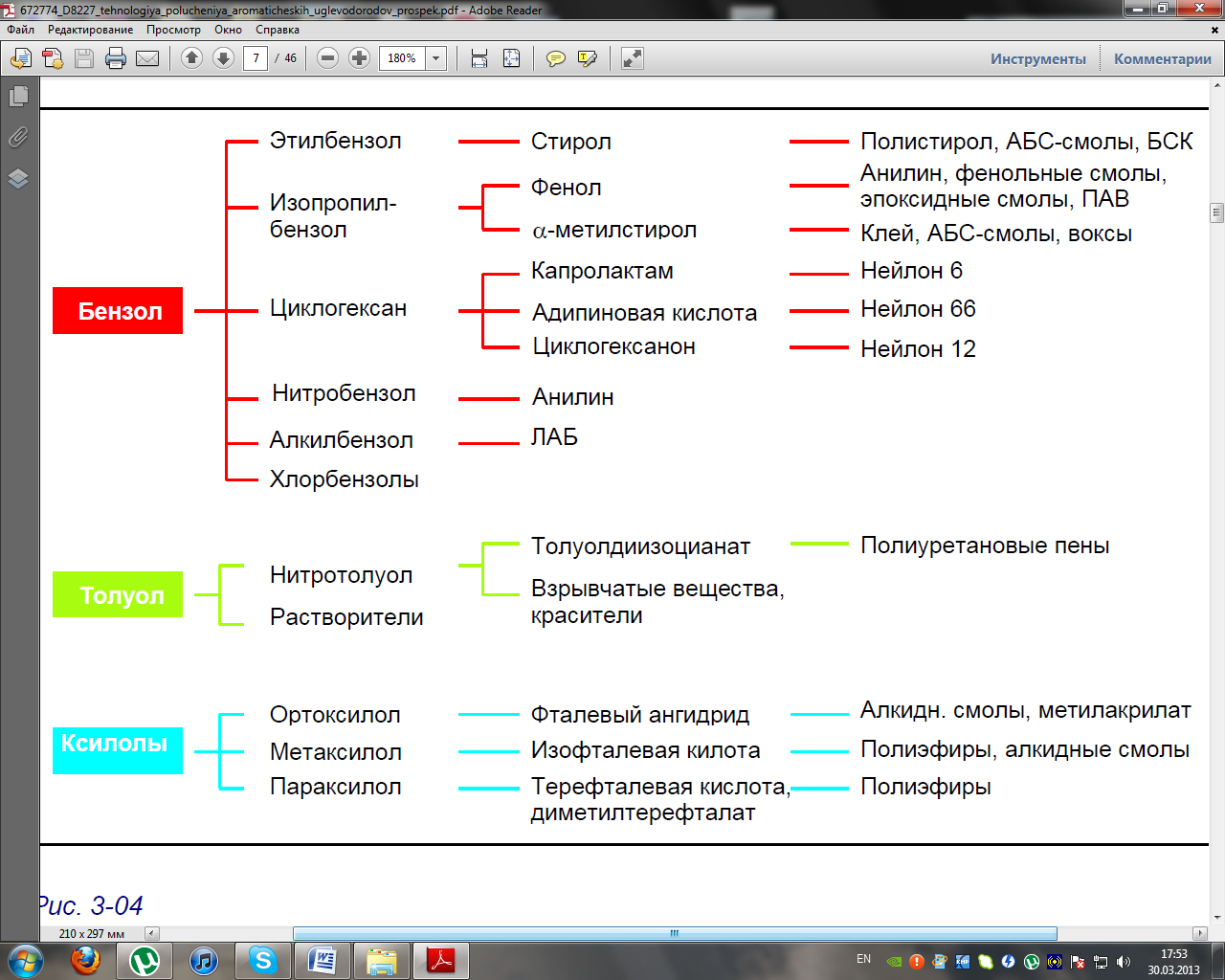 Ең ірі бензол өндірушілері трансұлттық тік интеграцияланған мұнай компаниялары болып табылады: Exxon Mobil, Chevron Phillips, BP Amoco, Shell. 

Бензол өндірісінің аймақтық құрылымының динамикасы, (%)
Хош иісті көмірсутектерді қазіргі заманғы тұтынудың айқындаушы ерекшелігі олардың үлкен тоннажды полимерлік материалдарды, пластификаторларды және синтетикалық талшықтарды өндіруде қолданылатын салыстырмалы түрде аз мономерлерді өндіру үшін басым қолданылуы болып табылады.
Оларды өндіру үшін шикізат ретінде бірнеше көмірсутектер қолданылады: бензол, о-, м- және р-ксилолдар, толуол, нафталин.
Бензол-толуол-ксилол фракцияларының (БТХ) негізгі көздері: каталитикалық риформингтік риформат, бумен крекингтелген пиролиз бензині және кокстеу зауыттарының шикі бензолы.
Жыл сайын дүние жүзінде жалпы ксилолдардың 77%-ы пара-ксилолға өңделеді, 13%-ы орто-ксилолға, 7%-ы еріткіш ретінде, 3%-ы басқа мақсаттарға пайдаланылады.
Дүние жүзінде жалпы ксилолдарға сұраныс 1990 жылы 13 миллион тоннадан 2000 жылы 24 миллион тоннаға дейін өсті.
Ксилолдардың жалпы бағасы әдетте бензол бағасынан төмен, бірақ толуол бағасынан жоғары. Кейде бұл арақатынас бұзылады. 
Атап айтқанда, 2000 жылы ксилолдарға сұраныстың өсуіне байланысты бұл жартылай өнім бағасы ($450/т) бензол бағасынан жоғары болды.
Хош иісті көмірсутектерді алудың негізгі көзі қазба шикізатын ароматизациялау, атап айтқанда мұнай өнімдерін пиролиз және риформинг және көмірді кокстеу болып табылады.
Пиролиздік бензин, риформат және шикі бензолдың типтік өнім құрамы
«Капитал» газеті. 10.05.2015 ж.Қазақстанда терең өңдеудің мұнай химиясының бастауы қаланды. Атырауда хош иісті көмірсутектерді өндіретін кешен пайдалануға берілді.
Қазақстандағы мұнай-химия өндірісінің даму болашағыҚазақстан Республикасы Үкіметінің 2004 жылғы 29 қаңтардағы N 101 қаулысымен «Қазақстан Республикасының мұнай-химия өнеркәсібін дамытудың 2004-2010 жылдарға арналған бағдарламасы» бекітілді.    Кейіннен Қазақстан Республикасы Үкіметінің 06 қазандағы 13 қазандағы № 989 қаулысымен «Қазақстанда әлемдік деңгейдегі мұнай-химия кешендерін қалыптастыру және алғашқы қазақстандық мұнай-химия кешенін құру жөніндегі іс-шаралар жоспары» бекітілді. Атырау мұнай өңдеу зауытында бензол өндіру нысанын салу жобасын іске асыру жоспарын енгізді.
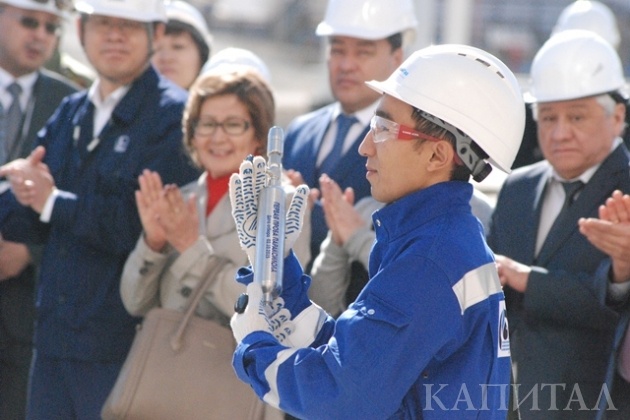 Мәселен, Атырау мұнай өңдеу зауытын жаңғыртудың екінші кезеңі аясында хош иісті көмірсутектерді өндіру кешені іске қосылды.Мәселен, ағымдағы жылдың шілде айында хош иісті көмірсутек кешенінде бензолдың бірінші партиясы өндірілді. Ол бензиннің құрамдас және ажырамас бөлігі, сонымен қатар дәрі-дәрмек, пластмасса, синтетикалық каучук және бояғыштар өндіруге арналған тікелей шикізат болып табылады. Бұл ретте Атырау мұнай өңдеу зауытының жаңа кешенінен бір күн бұрын параксилол сияқты заттың алғашқы партиясы шығарылды. Бұл хош иісті көмірсутек ауылшаруашылық қызметінде қолданылатын пестицидтер, сондай-ақ құрылыс бизнесі мен жиһаз өнеркәсібі үшін шайырлар үшін негіз болады. Қытайлық Sinopec Engineering Group компаниясы көмірсутектер кешенін кілт тапсыру негізінде салған, ал француздық Axens Group Technologies технологияның лицензиаты болды.
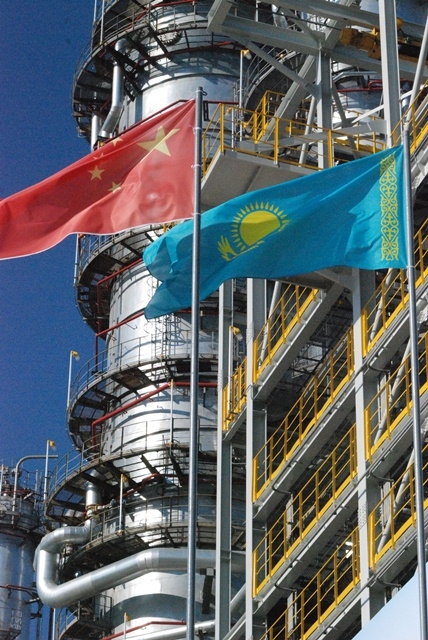 НАЗАРЛАРЫҢЫЗҒА РАХМЕТ!